Stock densities will vary depending on soil and forage conditions, management constraints, and goals. 
Practitioners should strive to achieve stock densities of at least 250,000 pounds per acre at least once annually. 
Many current AHSD grazers have effectively used stock densities exceeding 500,000 lbs. /acre, followed by long rest periods, to rapidly build soil organic matter (OM), increase soil water infiltration rates, tap into the latent seed bank, and apply “natural” fertilizer in the form of animal manure and urine.
Slide Source: 
Allen Williams
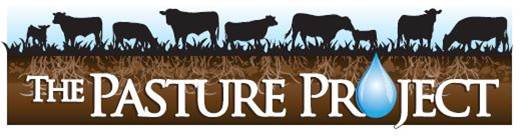